•	Учебно-научная лаборатория исследований психологических и управленческих компетенций
Руководитель-наставник: кандидат психологических наук, доцент кафедры социологии и психологии Воронцова Евгения Геннадьевна
Учебно-научная лаборатория исследований психологических и управленческих компетенций
Руководитель-наставник: кандидат психологических наук, доцент кафедры социологии и психологии Воронцова Евгения Геннадьевна
1. Характеристика лаборатории. 
Общие положения
Учебно-научная лаборатория исследований психологических и управленческих компетенций (далее – УНЛ) является организационной единицей кафедры социологии и психологии ФГБОУ ВО «Байкальский государственный университет» (далее – БГУ) и входит в состав БГУ.

Цель: развивать научно-исследовательскую работу обучающихся и способствовать совершенствованию образовательного процесса путем привлечения обучающихся БГУ к самостоятельной научной и практической деятельности, проектному обучению в процессе подготовки курсовых работ, написании выпускных квалификационных работ, прохождения практической подготовки, выполнения научно-исследовательских работ и проектов по заказу внешних организаций
1. Характеристика лаборатории. 
Общие положения (продолжение)
УНЛ осуществляет свою деятельность в соответствии с Конституцией Российской Федерации, федеральными конституционными законами, федеральными законами, указами Президента Российской Федерации, постановлениями Правительства Российской Федерации, нормативными правовыми актами Министерства науки и высшего образования Российской Федерации, уставом БГУ, настоящим Положением, а также иными локальными нормативными актами БГУ, регламентирующими его деятельность. 
Научно-методическая, организационно-массовая работа с обучающимися в УНЛ осуществляется в рамках общей системы НИРС БГУ, координируемой проректором по научной работе БГУ.
Деятельность УНЛ подчиняется непосредственно заведующему кафедрой социологии и психологии.
1. Характеристика лаборатории. 
Общие положения (продолжение)
Научно-исследовательская работа обучающимися – членами УНЛ может выполняться в соответствии с Целевой комплексной программой научных исследований БГУ (включая инициативные работы):
а) на общественных началах – по договорам о творческом сотрудничестве;
б) за счет ассигнований из федерального бюджета, бюджетов субъектов Российской Федерации; местных бюджетов, средств грантов, по договорам на выполнение НИР с организациями; поступлений от выполняемых возмездных договоров НИР, благотворительных взносов, иных источников, не запрещенных действующим законодательством Российской Федерации;
в) по заказу ректората, Институтов/факультета, кафедр за счет средств БГУ.
2. Институты/факультет и кафедры могут проводить на базе УНЛ следующую работу:
2. Институты/факультет и кафедры могут проводить на базе УНЛ следующую работу (продолжение):
2. Институты/факультет и кафедры могут проводить на базе УНЛ следующую работу (завершение вопроса):
3. Структура УНЛ
Научный руководитель УНЛ осуществляет организационно-методическое руководство деятельностью лаборатории, а также:
документированный учет деятельности УНЛ;
учет заданий научно-исследовательского характера членам УНЛ и контроль за их исполнением;
учет студенческих конкурсных работ, публикаций, выступлений, докладов, а также наград и поощрений, которыми отмечаются члены УНЛ;
представляет в научное управление БГУ годовой отчет и периодическую информацию о работе УНЛ;
готовит публикации о работе УНЛ;
своевременно оформляет необходимую текущую документацию.
2. Структура УНЛ (продолжение)
УНЛ строит свою деятельность на основе плана научно-исследовательской работы, разрабатываемого научным руководителем УНЛ при активном участии ее членов и согласуемого с директором института/деканом факультета, начальником научного управления и проректором по научной работе БГУ.
Ученый совет и научно-технический совет БГУ может заслушивать отчеты научного руководителя УНЛ и давать рекомендации по совершенствованию деятельности лаборатории.
3. Финансовая основа деятельности УНЛ
Финансовые взаимоотношения УНЛ с внешними организациями и его материально-техническое обеспечение осуществляются при координации со стороны научного управления (заключение договоров на выполнение НИР).
3. Финансовая основа деятельности УНЛ
(продолжение)
Научно-исследовательская работа студентами в УНЛ выполняется в соответствии с Целевой комплексной программой научных исследований БГУ (включая инициативные работы):
по договорам о творческом сотрудничестве, о безвозмездном выполнении 
работ с организациями;
по заказу ректората, институтов/факультета, кафедр за счет средств БГУ.
за счет средств грантов, по договорам на выполнение НИР; поступлений от выполняемых возмездных договоров НИР, благотворительных взносов, иных источников, не запрещенных действующим законодательством РФ
за счет ассигнований из федерального бюджета, бюджетов субъектов Российской Федерации; местных бюджетов.
3. Финансовая основа деятельности УНЛ
(окончание вопроса)
Студенты и сторонние специалисты – исполнители работ, привлекаемые на выполнение конкретных работ, могут зачисляться на должности в соответствии с фактически выполняемой ими работой в УНЛ. 

Оплата труда преподавателей, привлекаемых для руководства научно-исследовательскими работами и проектами УНЛ, обучающихся и сторонних специалистов производится в установленном порядке.
4. Права и обязанности обучающихся и сотрудников УНЛ
При согласовании с директором института, деканом факультета, заведующим кафедрой обучающиеся могут выполнять учебно-исследовательские, лабораторные, курсовые, выпускные-квалификационные работы, проходить практическую подготовку в УНЛ.
Обучающиеся старших курсов, проработавших в УНЛ несколько лет и достигшие необходимой квалификации, могут быть назначены руководителями работ и проектов.
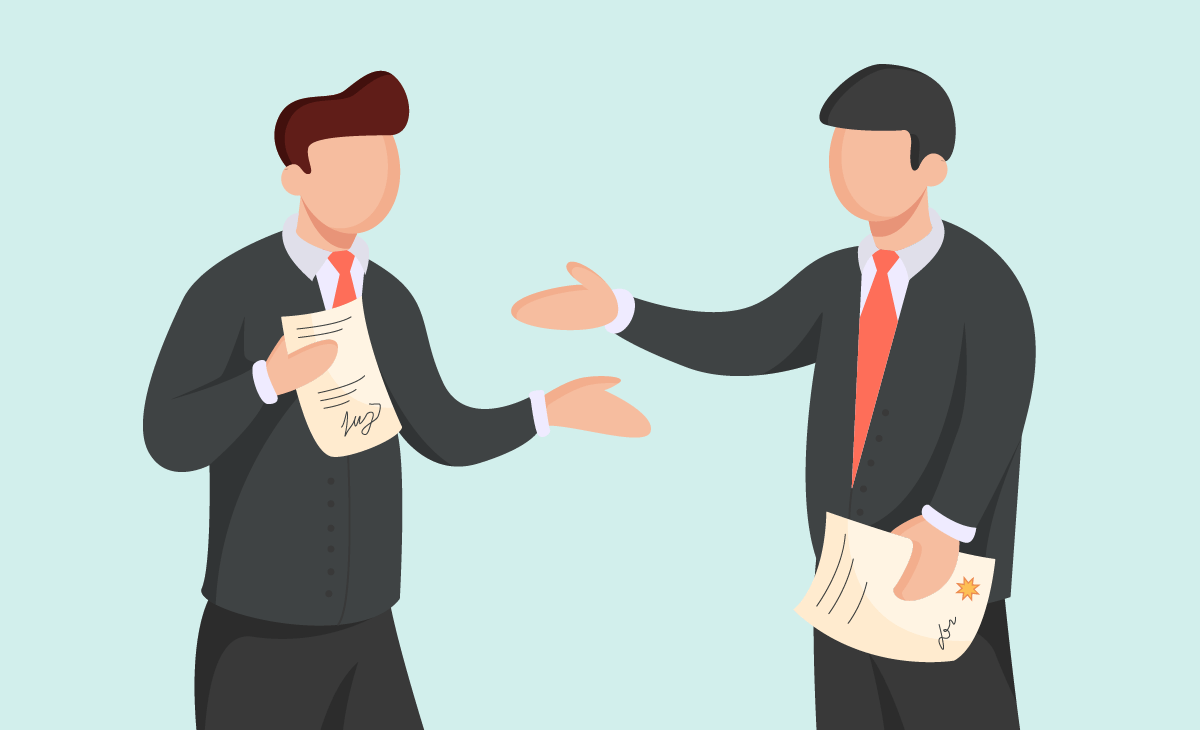 Обучающиеся, активно работающие в УНЛ, выявившие склонность к научной работе и имеющие хорошие показатели в учебе, могут быть в установленном порядке рекомендованы для поступления в магистратуру и аспирантуру.
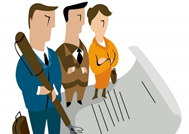 4. Права и обязанности обучающихся и сотрудников УНЛ (окончание)
Работа преподавателей, являющихся руководителями студенческих работ в УНЛ учитывается в их индивидуальных планах, при стимулировании и премировании по итогам выполнения работ.
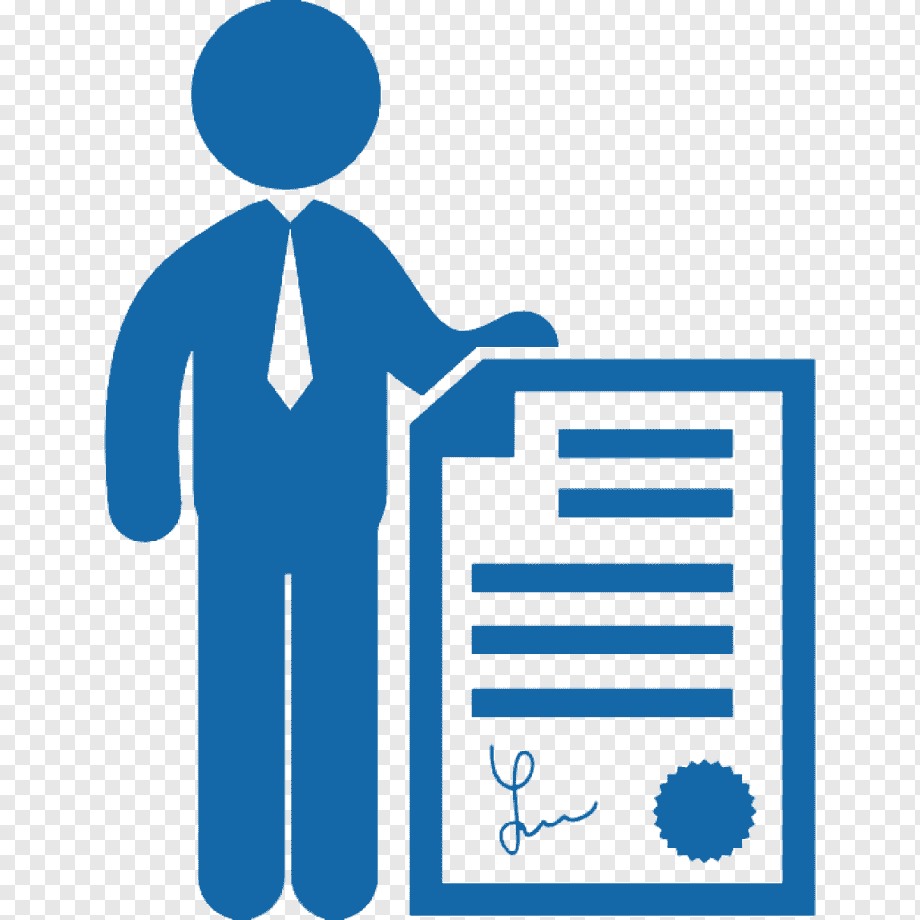 Внештатные сотрудники УНЛ выполняют обязанности в соответствии с гражданско-правовыми договорами, заключенным на выполнение конкретных работ, услуг, либо в составе рабочих групп БГУ.
Проведённые в УНЛ исследования
Исследование под руководством Е. Г. Воронцовой и Т. Н. Шеметовой (магистрант) профессиональной идентичности и смысложизненных ориентаций у студентов творческих направлений обучения.
Опубликована научная статья В журнале «Известия БГУ»
«Взаимосвязь профессиональной идентичности и смысложизненных ориентаций у студентов творческих направлений обучения».
В статье приведены результаты эмпирического исследования, целью которого было определение статусов профессиональной идентичности у студентов творческих направлений обучения и выявление их взаимосвязи со смысложизненными ориентациями.
В исследовании участвовали 40 человек: студенты 1-х и 2-х курсов вуза по направлениям подготовки «Драмматургия», «Продюсерство», «Режиссура неигрового и телефильма» и студенты среднего профессионального образования по направлению подготовки «Анимация».
В результате исследования были выявлены высокие показатели по преждевременному статусу профессиональной идентичности, что проявляется в меньшей интеллектуальной самостоятельности и размытости профессиональных целей. Также был выявлен статус «мораторий» — переживание кризиса, но попытки его преодолеть.
Кроме того, были выявлены прямые положительные связи между показателями «процесс жизни» и всеми статусами идентичности, достигнутой идентичностью и всеми показателями смысложизненных ориентаций.
cyberleninka.ru
Проведённые в УНЛ исследования
Под руководством Е.Г. Воронцовой Е.В. Юрковым (магистрант) проведено исследование 
СМЫСЛОЖИЗНЕННЫХ ОРИЕНТАЦИЙ И САМООТНОШЕНИЯ У СТУДЕНТОВ ТВОРЧЕСКИХ НАПРАВЛЕНИЙ ОБУЧЕНИЯ
По результатам написана научная статья в Baikal Research Journal

В статье приведены особенности студенческого возраста и студентов творческих направлений. Среди них, наряду с основной ведущей особенностью — потребности в творчестве, названы: отрицание нормативов, свободомыслие, отсутствие конформности, независимость, умение использовать полученные знания и опыт в новых сферах. В статье рассматриваются результаты исследования специфики заявленных феноменов у студентов творческих направлений обучения. Анализируются полученные различия показателей студентов творческих направлений обучения в сравнении со студентами – психологами. В результате исследования установлено, что характеристики студентов-творцов специфичны по уровню сформированности показателей смысложизненных ориентаций и по негативным и позитивным тенденциям выраженности компонентов самоотношения, таким как «самоуверенность», «отраженное самоотношение», «самоценность», «внутренняя конфликтность» и «самообвинение». Результаты проведенного исследования свидетельствуют о наличии различий в изучаемых показателях и подтверждают заявленную гипотезу о том, что студенты творческих направлений имеют специфические характеристики смысложизненных ориентаций и самоотношения в сравнении со студентами помогающих направлений обучения.
Проведённые в УНЛ исследования
Под руководством Е.Г. Воронцовой проведено исследование с Жуковой Е.Л. (магистрант), в котором выявлялись ВЗАИМОСВЯЗИ ПРОФЕССИОНАЛЬНОЙ ИДЕНТИЧНОСТИ И САМООТНОШЕНИЯ У СТУДЕНТОВ ТВОРЧЕСКИХ ПРОФЕССИЙ
По результатам исследования написана научная статья в Russian Economic Bulletin / Российском экономическом вестнике.
Проведённые в УНЛ исследования
В статье  проанализированы подходы к феноменам «профессиональная идентичность» и
«самоотношения» в работах отечественных и зарубежных авторов, так же дана характеристика сту-
денческого возраста. 

Проведен корреляционный анализ на выявление связей профессиональной идентичности
и самоотношения у студентов творческих направлений подготовки, который показал наличие тесных
прямых положительных связей на высоком уровне значимости статуса достигнутой идентичности с
компонентами самоотношения, а также наличие прямых отрицательных связей статусов «диффузной идентичности», «моратория» и «псевдоидентичности» с большинством компонентов самоотношения.

Результаты проведенного исследования, подтвердив гипотезу, позволят в процессе дальнейшего обучения разрабатывать и/или скорректировать программу с учетом личностных особенностей студентов с разными уровнями профессиональной идентичности.